Artemia Potential For Human Food: A Cost-Effective Nutrition-Sensitive Innovation & Business Model For Food, Nutrition And Economic Security 


Dr Manika Saha
Monash University, Australia

Global Artemia Summit
World Aquaculture Society (WAS) Safari Conference 2025
Uganda - June, 2025
OUTLOOK ON GLOBAL FOOD AND NUTRITION SECURITY
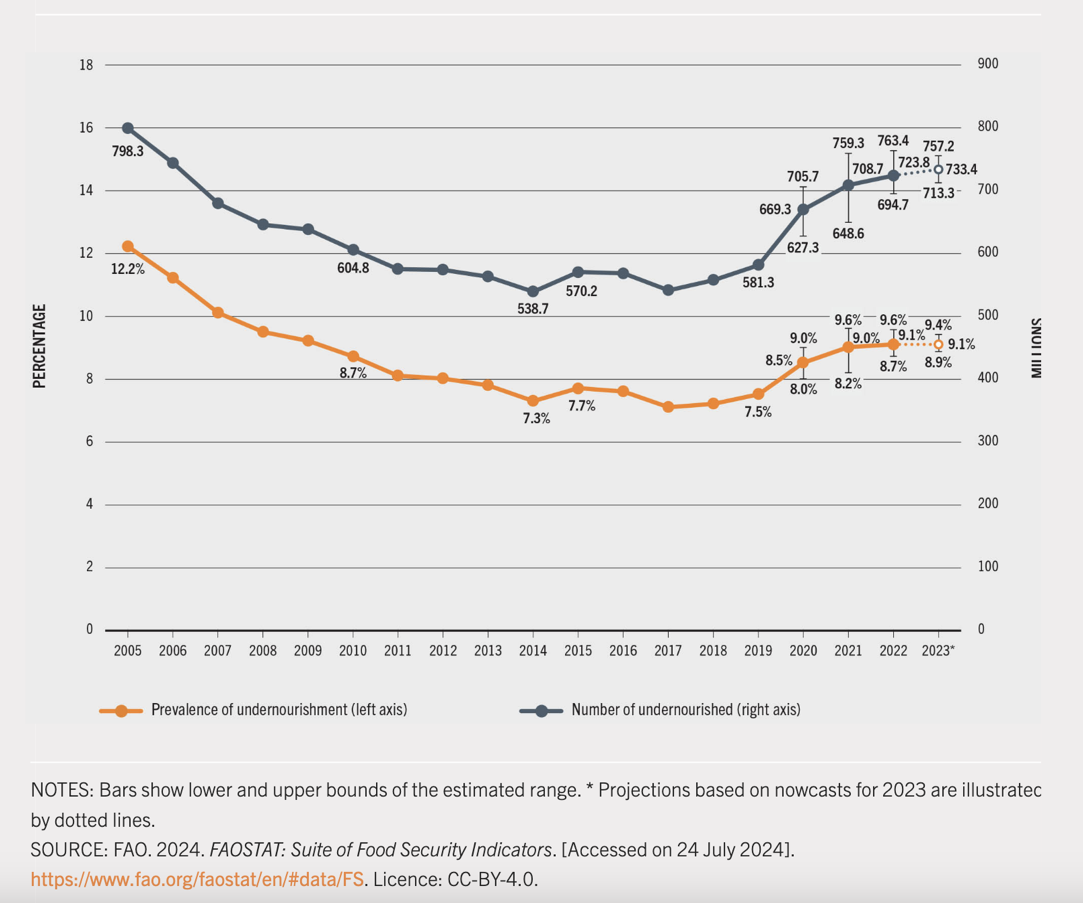 Global hunger rose sharply from 2019 to 2021 and persisted at the same level to 2024
2
2
THE GROWING GLOBAL FOOD INSECURITY CRISIS: WHY WE NEED NEW SOLUTIONS
Global hunger affects ~733 million people in 2023 (9.1% of world population), up by 152 million since 2019.

Africa faces the highest hunger burden: 20.4% of its population is undernourished (~300 million people).
Severe food insecurity affects 864 million people worldwide (10.7%).

Moderate or severe food insecurity touches 2.33 billion people – 28.9% of the global population.
**58% of people in Africa are food insecure – double the global average.

Food insecurity is worse for women and rural populations.

Little progress toward SDG 2 (Zero Hunger); ongoing conflicts, wars, inflation, climate change and pandemic effects are worsening the situation.
The current scenario shows that 582 million people, or 6.8 percent of the global population, will be chronically undernourished in 2030, pointing to the immense challenge of achieving SDG 2 (Zero Hunger). This is about 130 million more undernourished people than in the “projections before COVID-19 pandemic” scenario.
3
3
A COMPREHENSIVE APPROACH TO FINANCING FOOD SECURITY AND NUTRITION
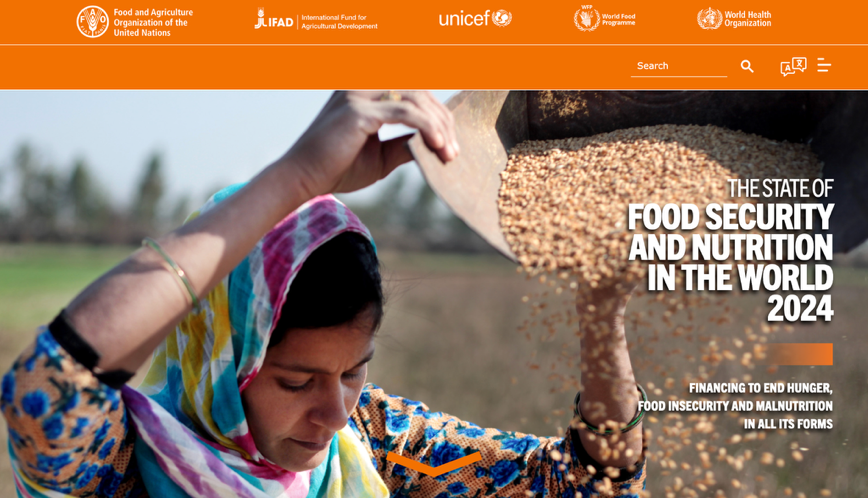 A new definition of financing for food security and nutrition:


“Financing for food security and nutrition refers to the public and private financial resources, both domestic and foreign, that are directed towards eradicating hunger, food insecurity and all forms of malnutrition. They are targeted to ensure the availability, access, utilization and stability of nutritious and safe foods, and practices that favour healthy diets, as well as health, education and social protection services that enable these, and include the financial resources that are directed towards strengthening the resilience of agrifood systems to the major drivers and underlying structural factors of hunger, food insecurity and malnutrition.”
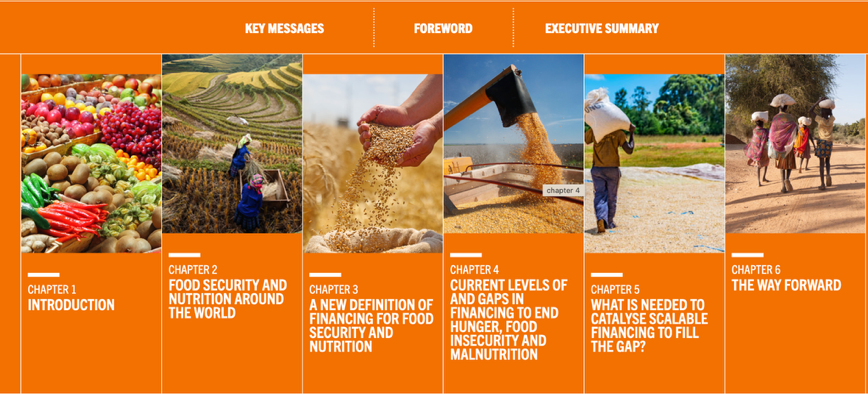 4
4
ARTEMIA: COST-EFFECTIVE, SCALABLE, AND CLIMATE-RESILIENT NUTRITION SOLUTIONS
COST-EFFECTIVE
Grows in saline, non-arable lands — no competition with crops.
Production costs as low as $1 per kg of Artemia biomass.
50g of Artemia can produce high-protein meals (kebabs, omelets) for under $0.05 per serving.
SUPERFOOD
High protein content (40-60%)
Rich in omega-3s (PUFAS like EPA and DHA)
Adaptable to many different recipes
Ease of processing, storage and transport
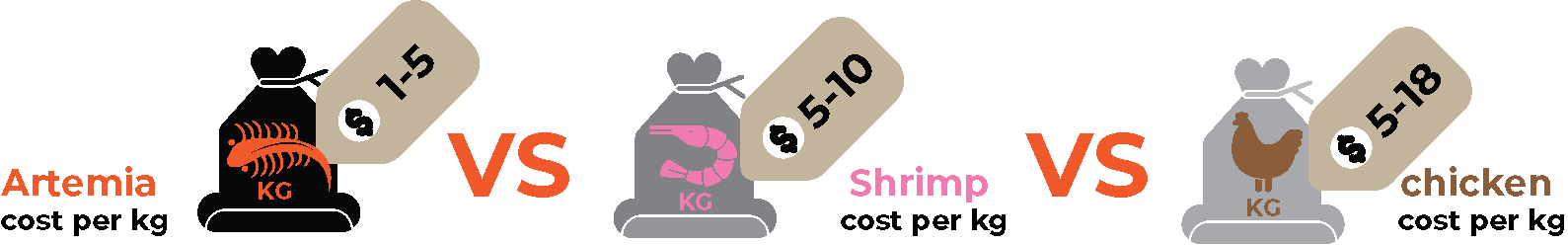 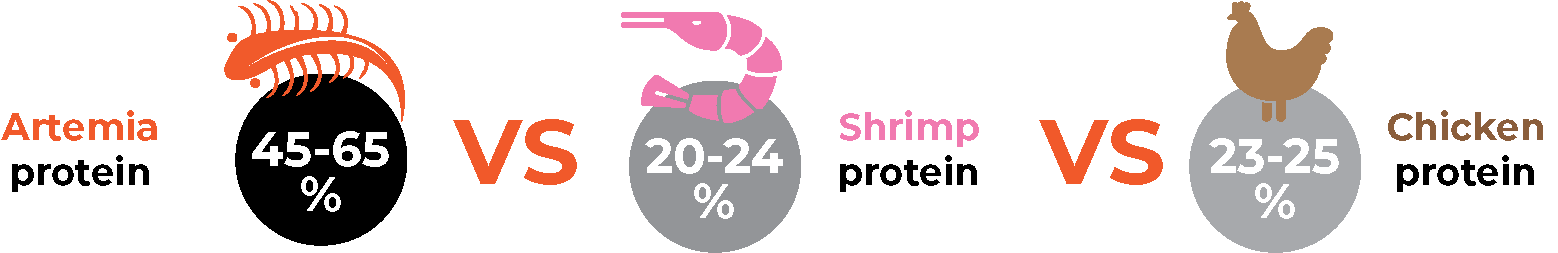 CLIMATE-RESILIENT
Thrives in hypersaline, climate-stressed environments unsuitable for most crops or fish.
Requires minimal freshwater, low inputs, and produces low GHG emissions.
Offers a sustainable livelihood option in coastal and drought-prone regions.
SCALABLE
A 1-hectare Artemia pond can produce up to 2 tons per month.
Rapid growth cycle: full maturity in ~2 weeks (vs. 6 months for shrimp, 12–18 months for cattle).
Scalable for smallholder farmers, salt farmers, and women-led businesses.
5
5
NUTRITIONAL COMPOSITION OF ARTEMIA
Léger, P., Bengtson, D. A., Sorgeloos, P., Simpson, K. L., & Beck, A. D. (1987). The nutritional value of Artemia: a review. Artemia research and its applications, 3, 357-372.
6
6
PROTEIN CONTENT COMPARISON (average)
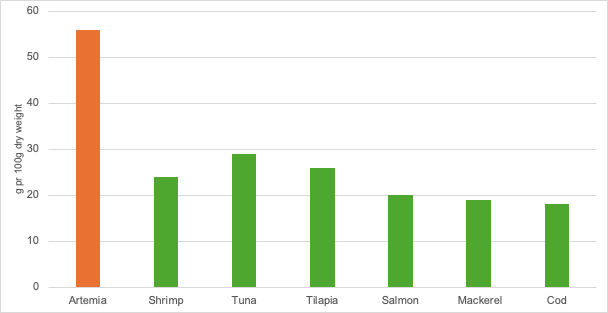 7
7
NUTRITIONAL COMPARISON: FISH CHUTNEY vs ARTEMIA JHAL FERAZI
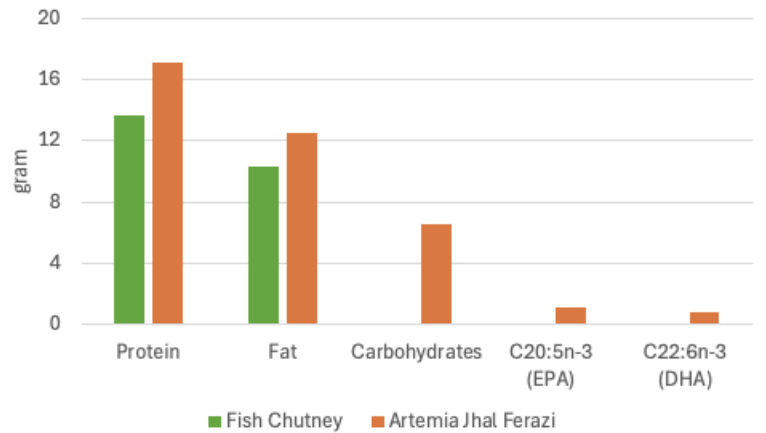 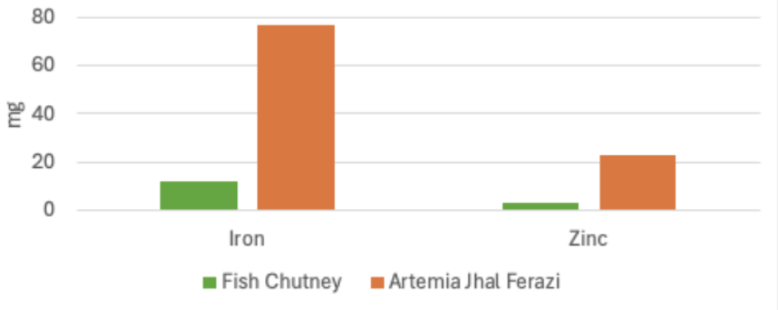 8
8
ARTEMIA BIOMASS IN LOCAL HUMAN FOOD RECIPES IN VIETNAM, BANGLADESH, AND CHINA
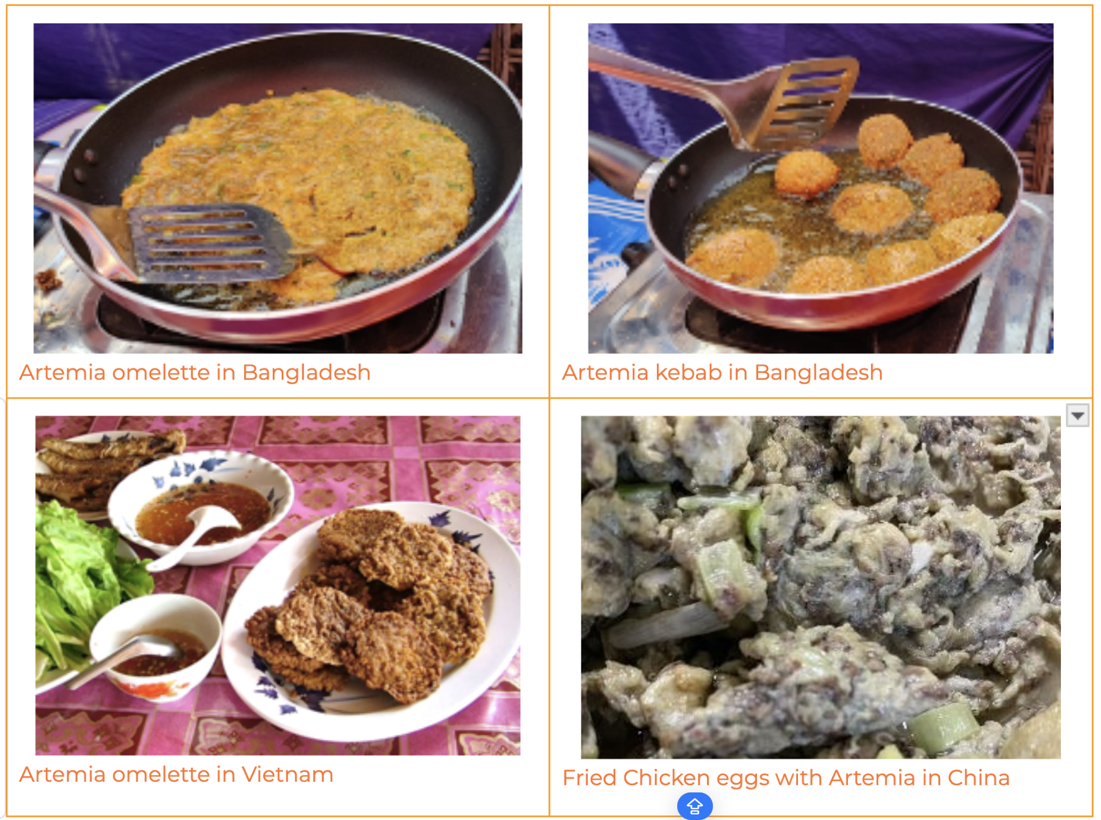 “Artemia is an osmoregulator”
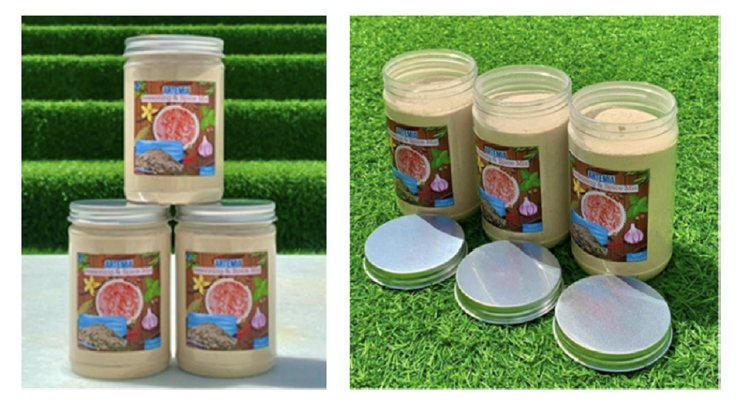 Artemia seasoning powder product in Vietnam
9
9
9
ARTEMIA FOR WOMEN AND CHILDREN IN FIRST 1000 DAYS OF LIFE
10
10
10
RAPID NUTRITION SOLUTION: ARTEMIA FOR HUMAN FOOD
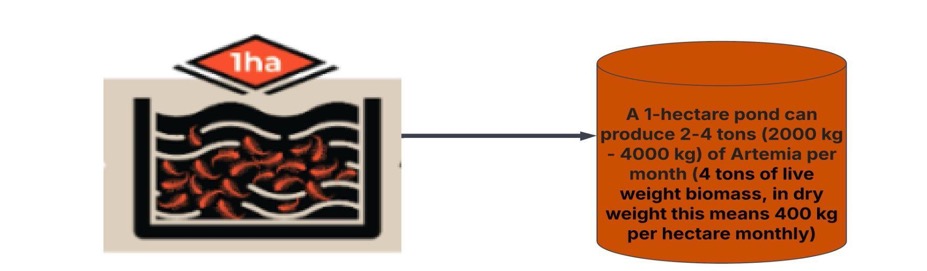 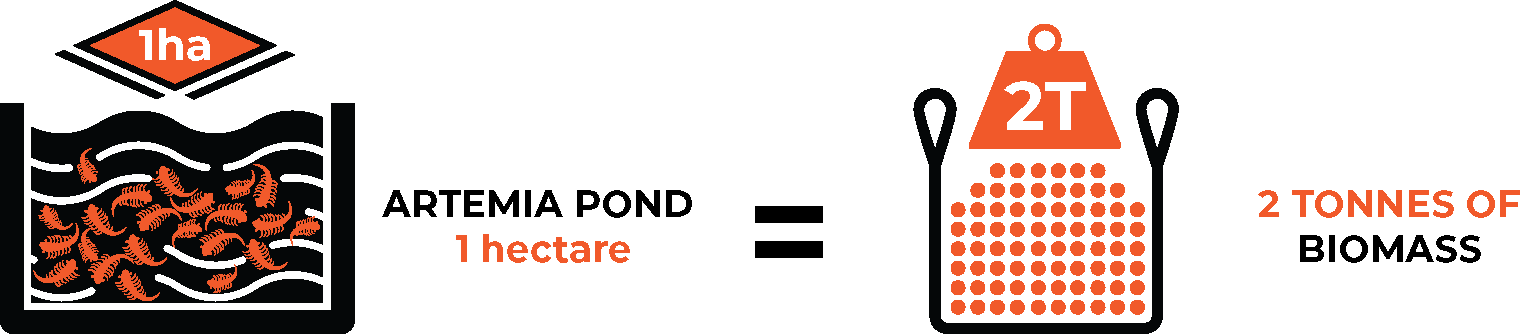 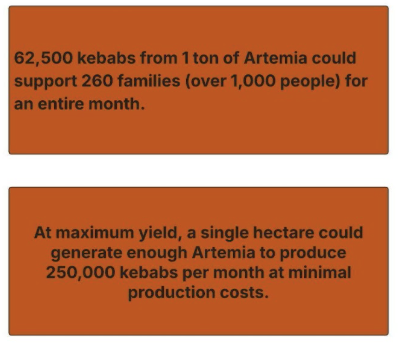 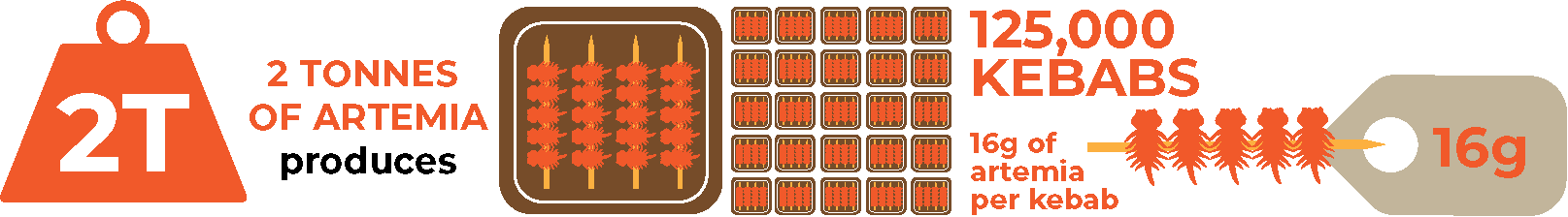 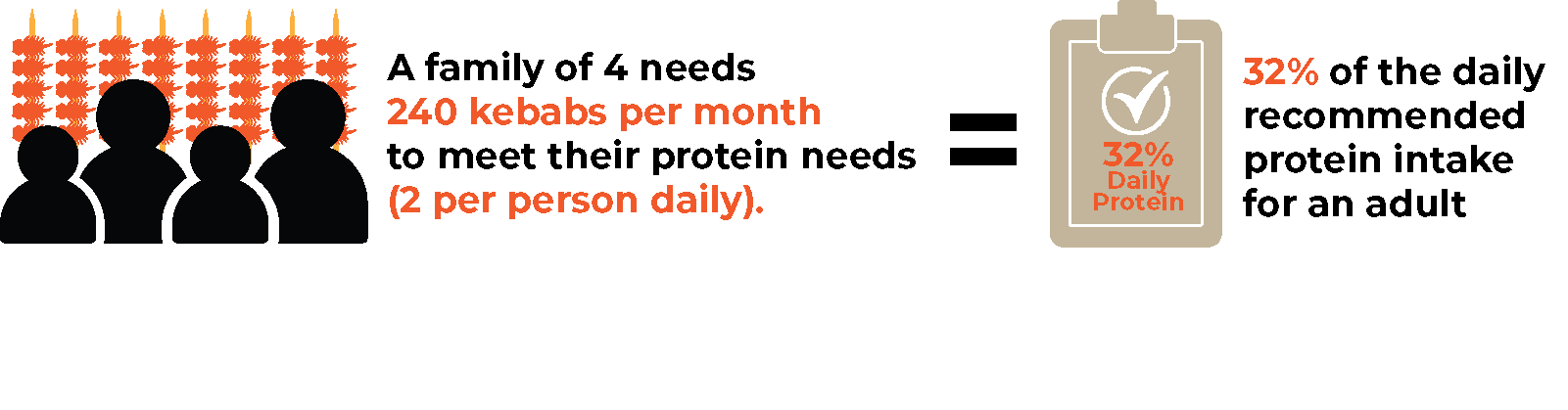 11
11
11
EXISTING ASIA-BASED FOOD PRODUCTS AND POTENTIAL FUTURE ARTEMIA-BASED ALTERNATIVES
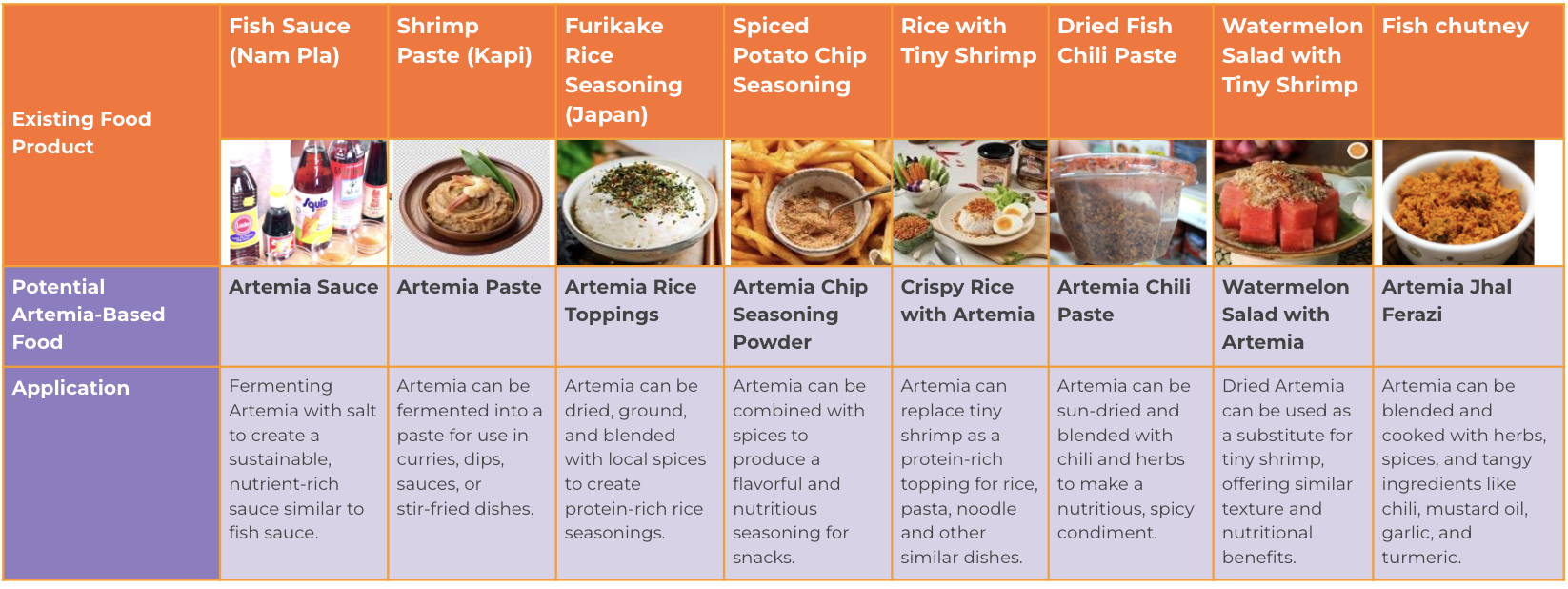 12
12
12
EXISTING AFRICAN-BASED FOOD PRODUCTS AND POTENTIAL FUTURE ARTEMIA-BASED ALTERNATIVES
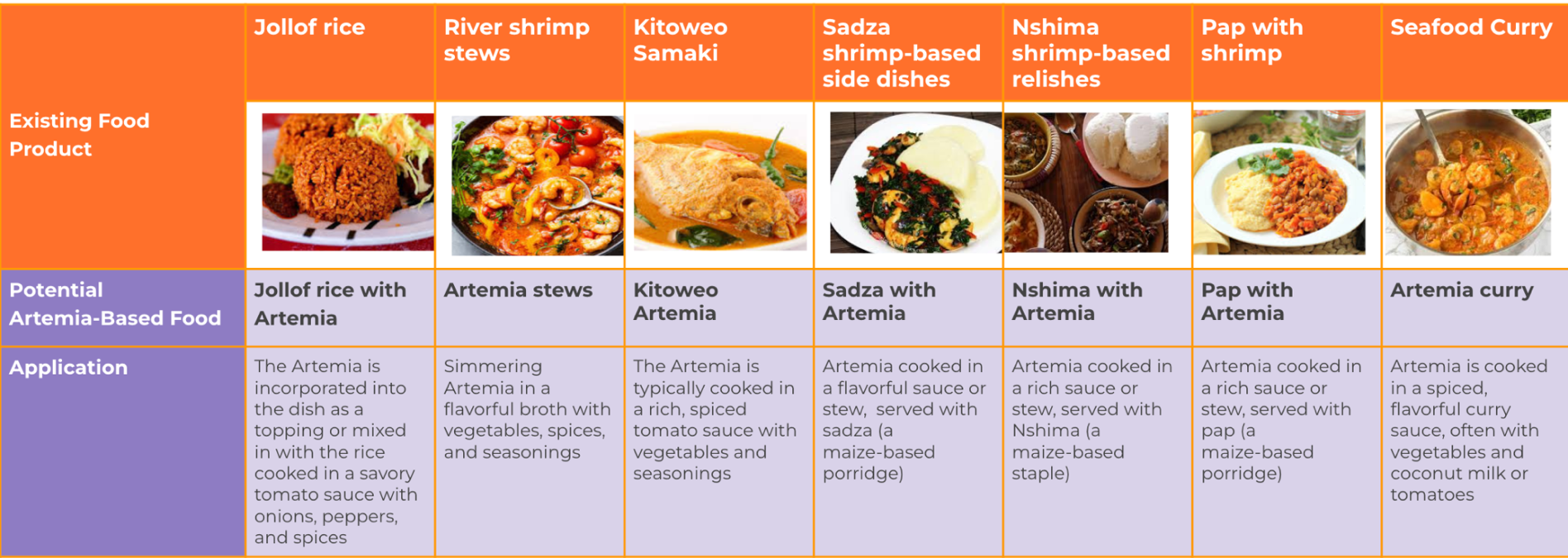 13
13
13
EXISTING WESTERN-BASED FOOD PRODUCTS AND POTENTIAL FUTURE ARTEMIA-BASED ALTERNATIVES
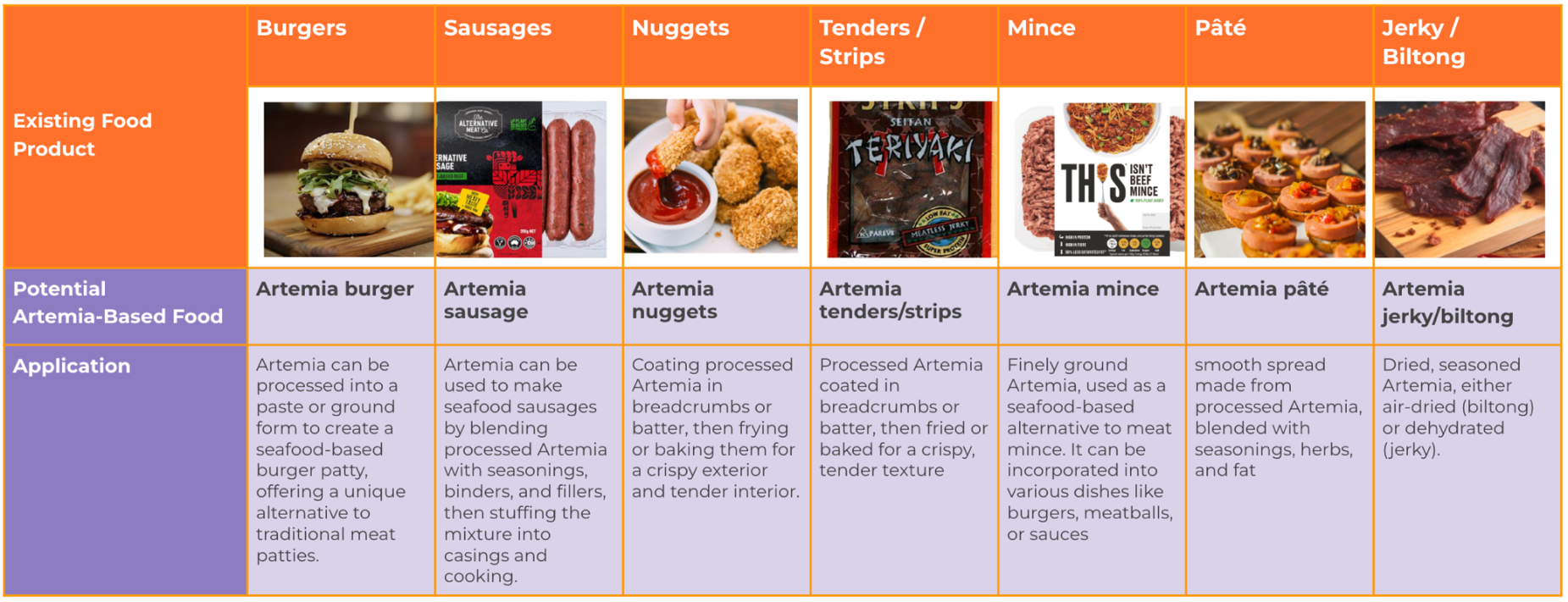 14
14
14
KEY OPPORTUNITIES FOR ARTEMIA INTEGRATION IN AFRICA
15
15
MARKET GROWTH STRATEGY (Unlock Business Insights with effective Market Research Strategies)
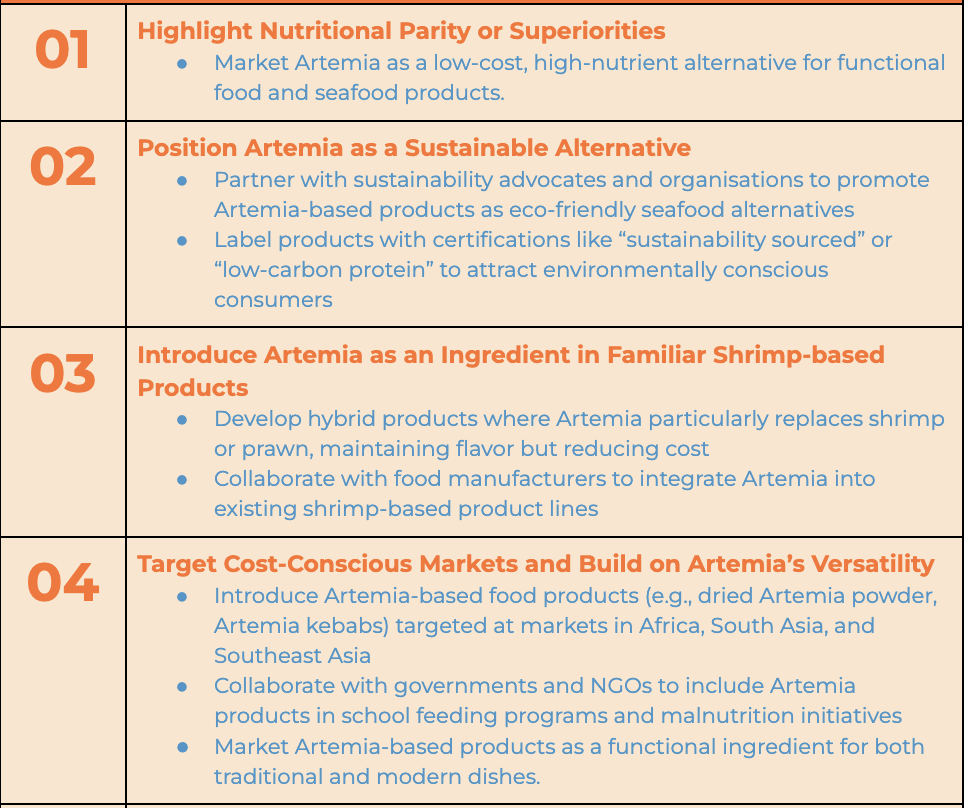 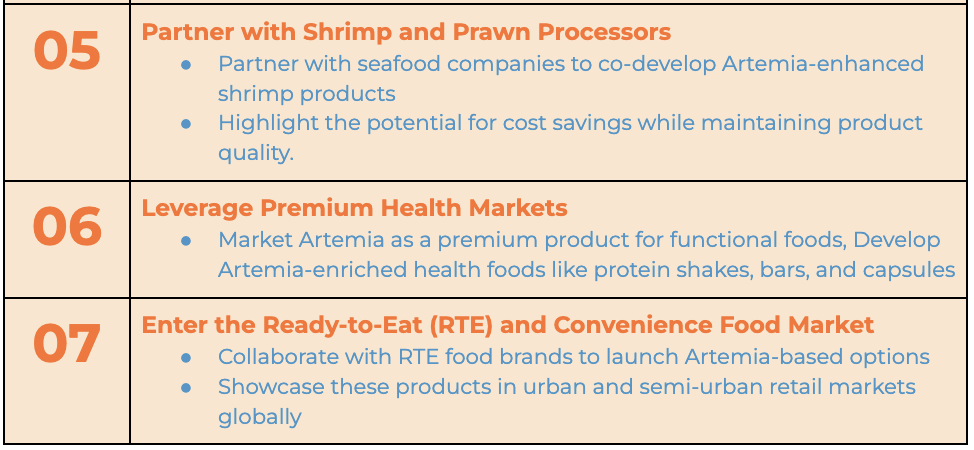 16
16
RECOMMENDATIONS FOR INVESTMENT IN ARTEMIA-BASED SOLUTIONS FOR HUMAN
Nutritional Research
Comprehensive Nutritional Profiling
Bioavailability of Nutrients
Anti-Nutritional Factors
Nutritional Optimization
Food Safety and Toxicology
Safety Assessments
Shelf-Life Studies
Regulatory Compliance
Product Development
Innovative Food Products
Cultural Integration
Fortified Foods
Consumer Acceptance and Market Research
Behavioral Studies
Market Positioning
Culinary Innovations
Awareness and Education
Environmental and Economic Feasibility
Sustainable Production
Adaptation to Climate Change
Cost Analysis
Community-Based Farming/ Livelihoods
Public Health and Policy Integration
Policy Advocacy
Global Partnerships
Empowering Women and Families
Awareness Campaigns
Research Funding and Collaboration
Interdisciplinary Studies
Pilot Projects
Comparative Studies
Regional Adaptation
Targeted Pilots in Food-Insecure Areas
17
17
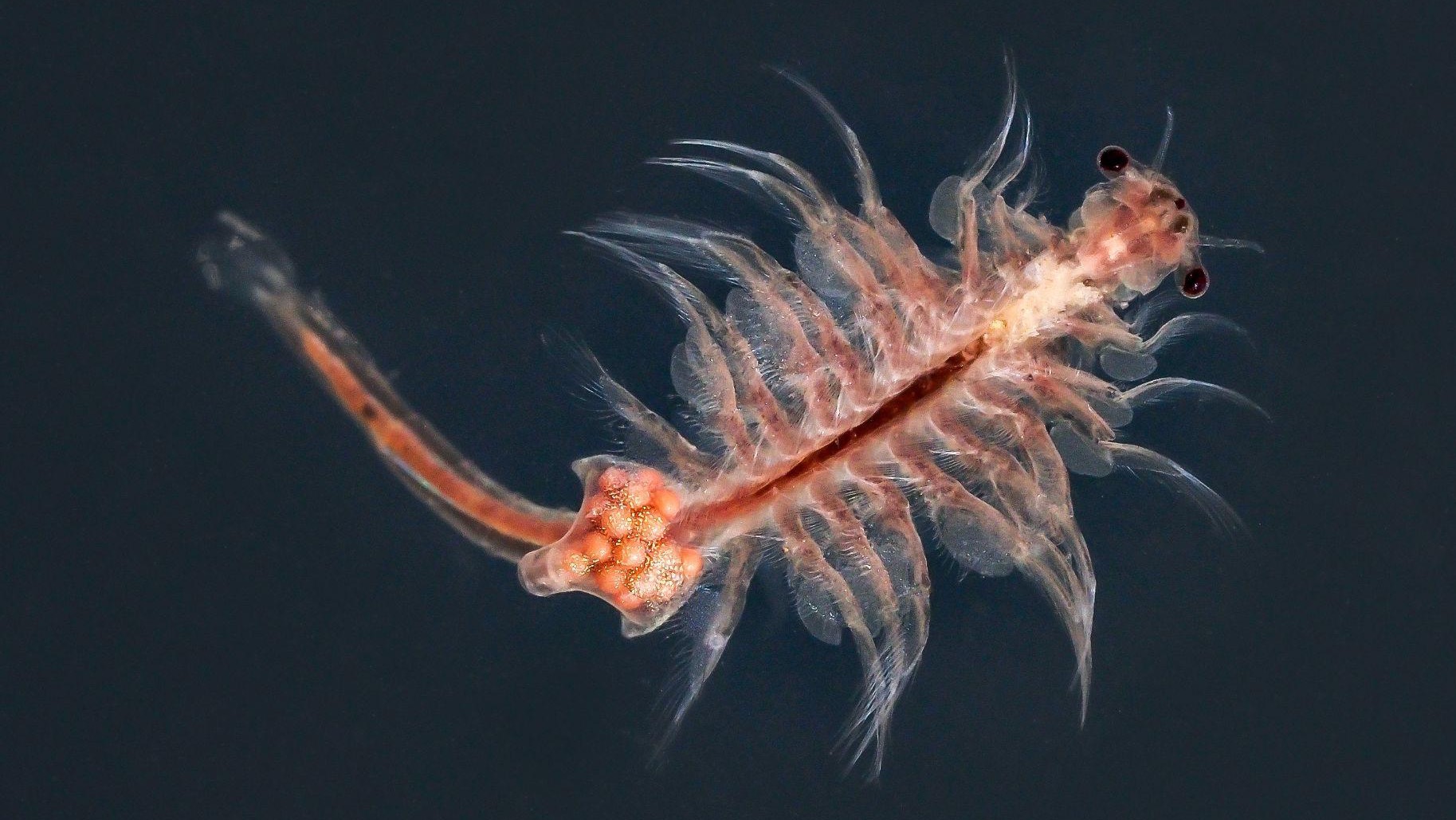 Thank you
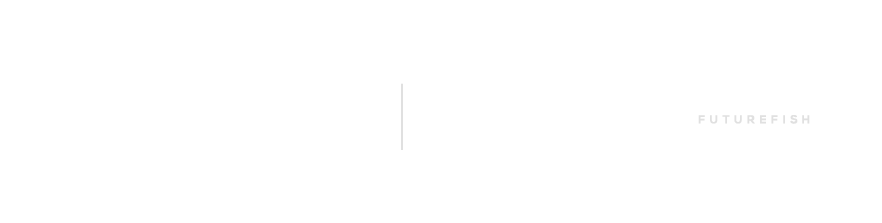